Ripasso 	-	Phonics Unità 2
Spell the following words:	     (Ext. What do they mean in English?)	
che?
chiesa
chiave
perché
chiamare
chiaro
[Speaker Notes: Teacher says the word students write it down (on mini whiteboards?) check after each word and correct misspellings

che?
chiesa
chiave
perché
chiamare
chiaro]
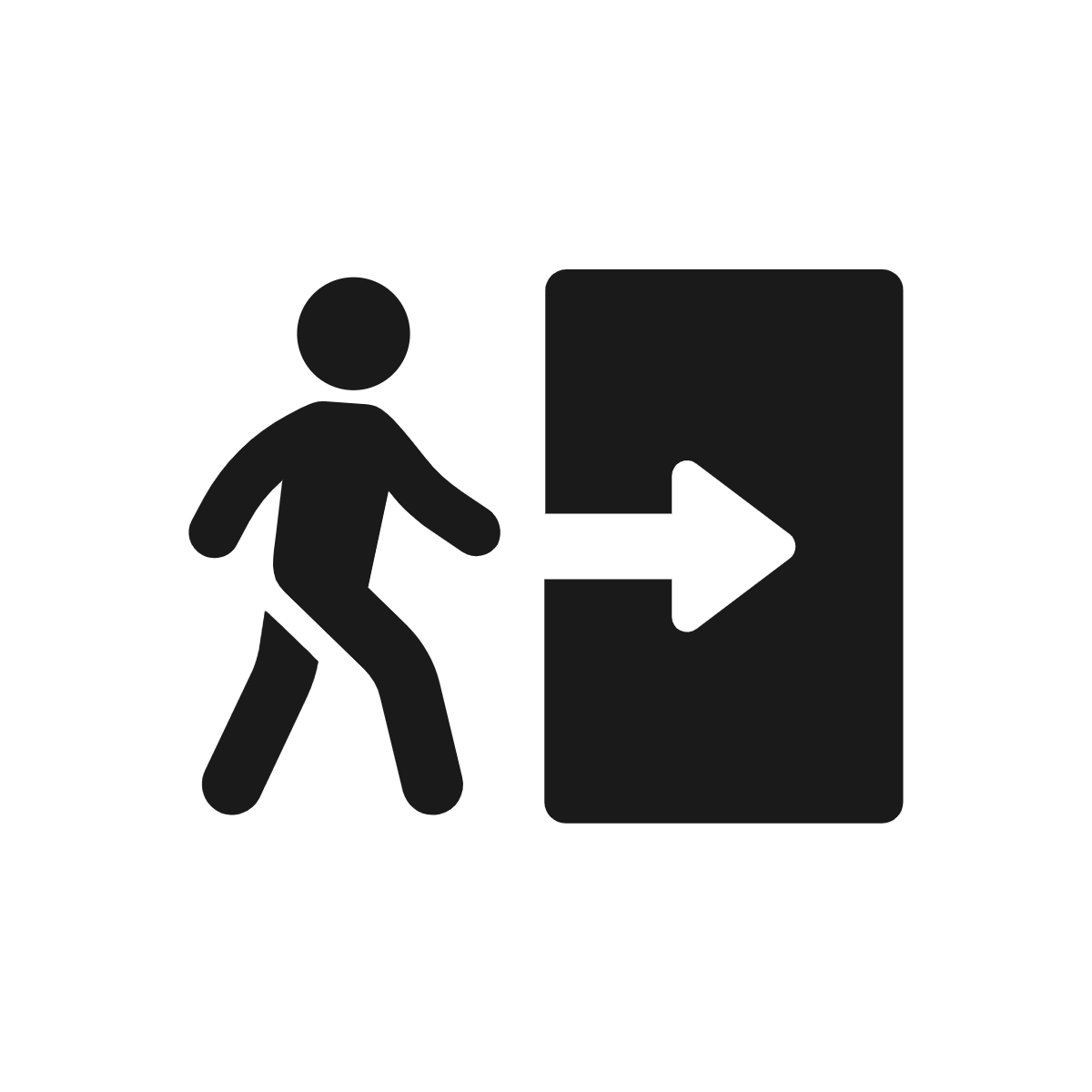 uscire
sci
uscire
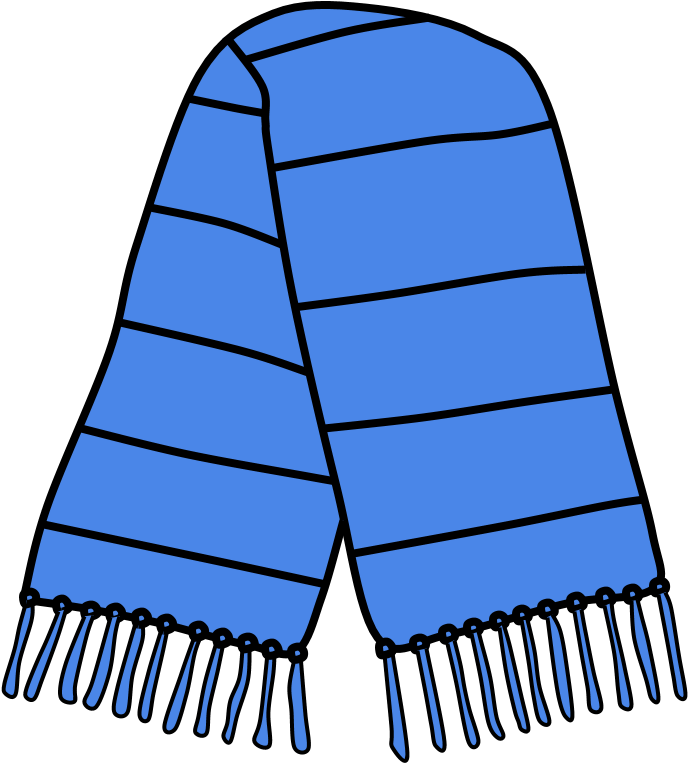 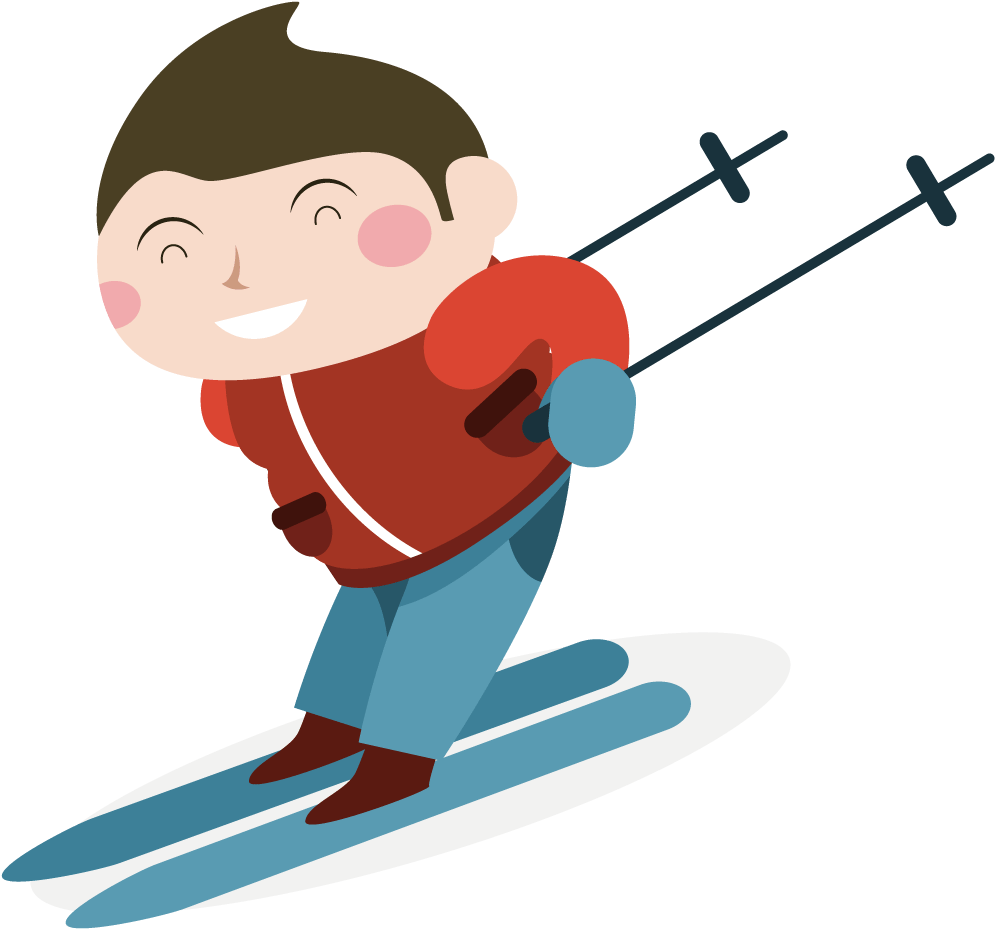 sciarpa
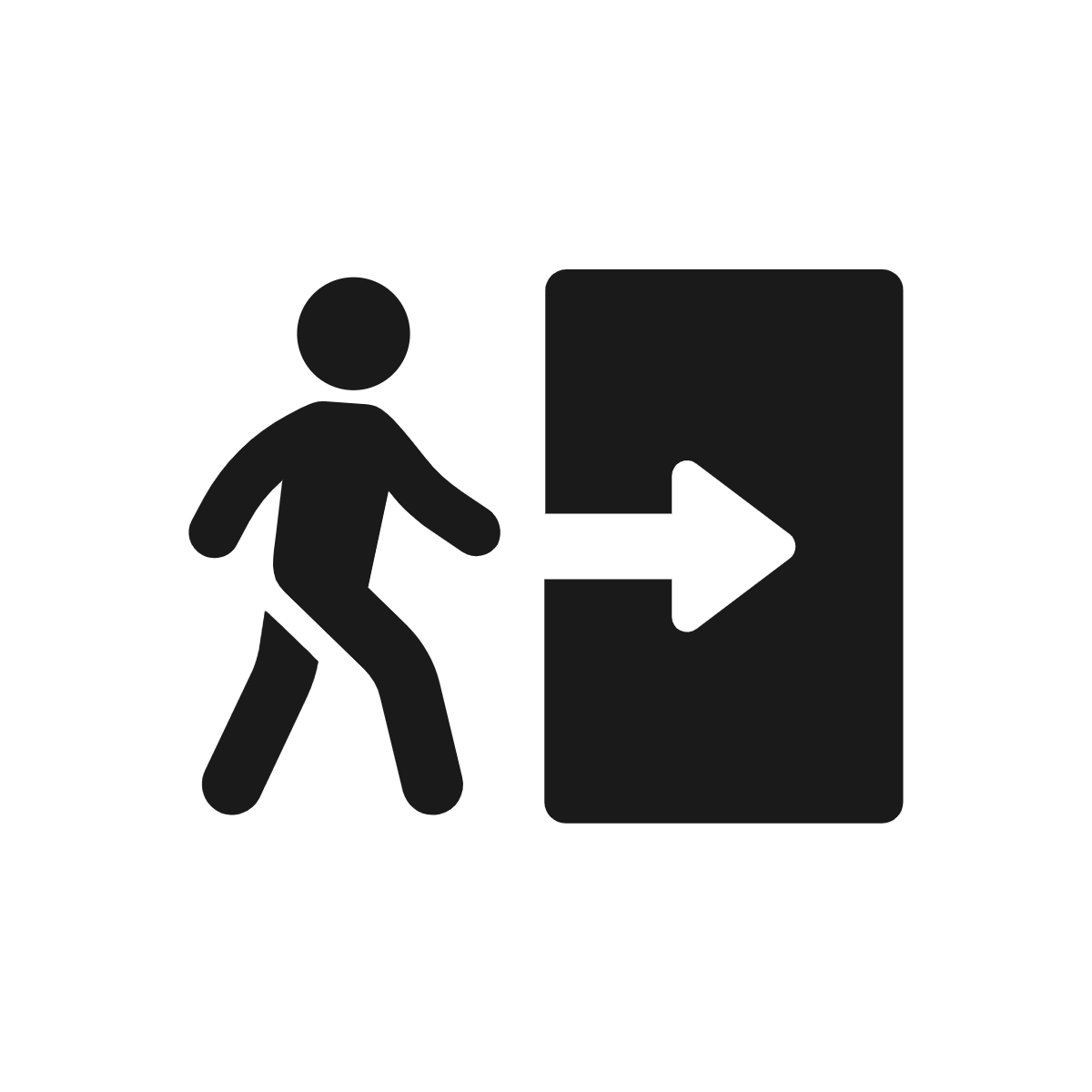 sciare
uscire
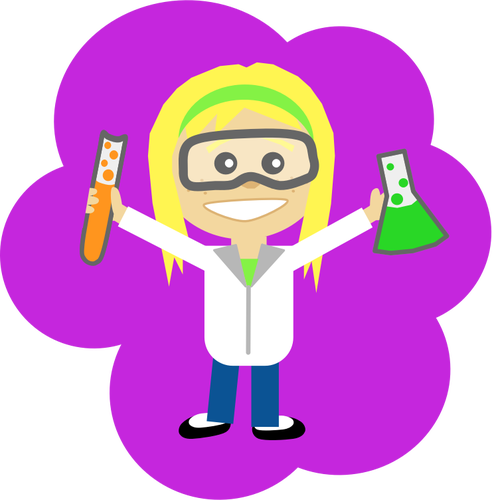 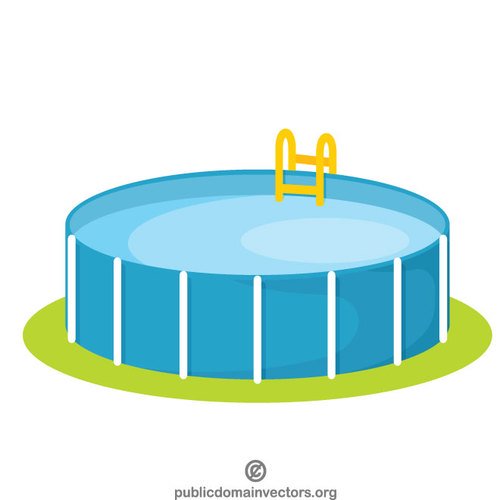 piscina
scienza
sciarpa
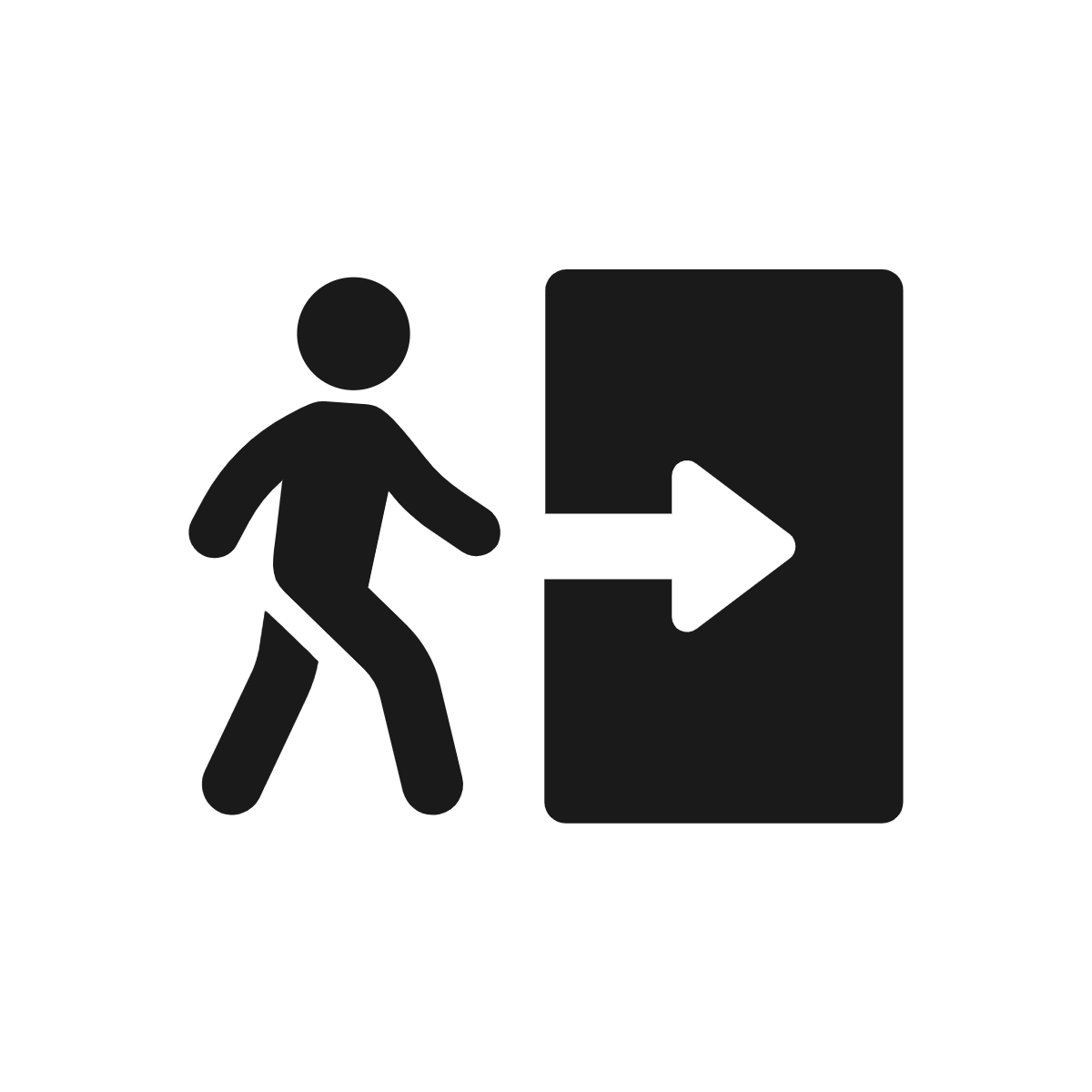 sciare
uscire
piscina
scienza
sce
pesce
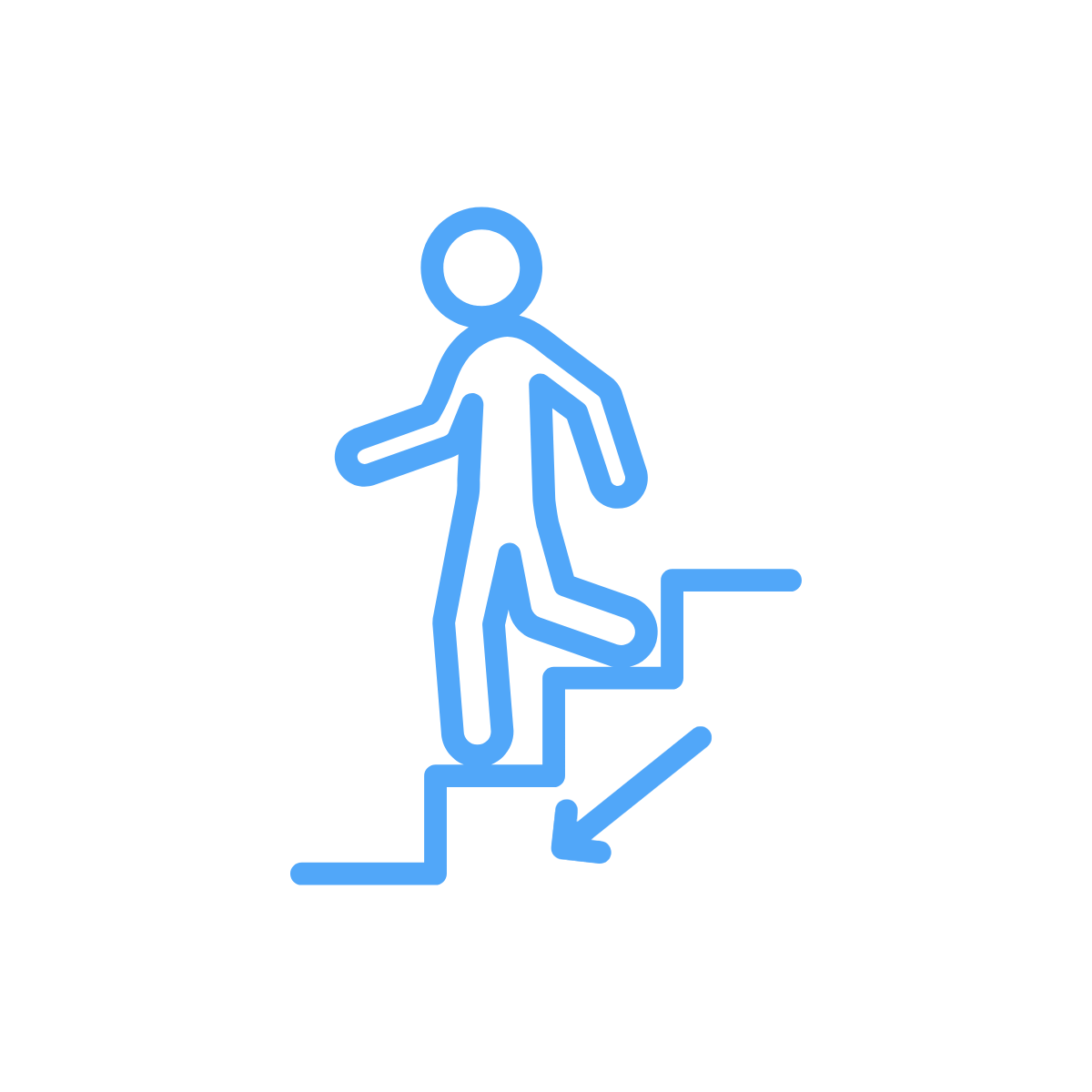 (choice)
scelta
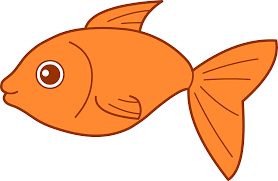 scendere
pesce
(scene)
scena
scelta
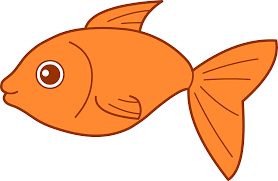 scendere
pesce
scena
Write down the Italian word that has the SSC sci
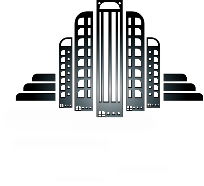 O
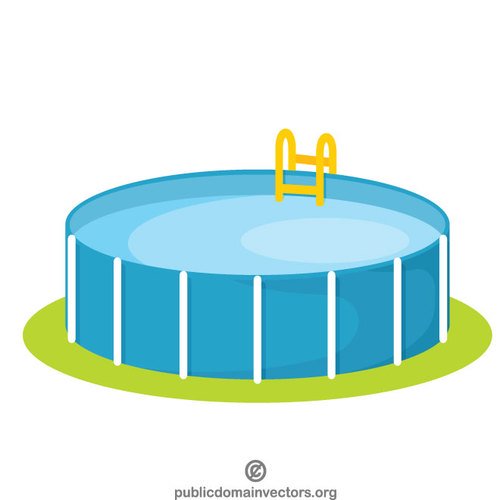 c_____
ittà
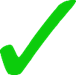 p______
iscina
Write down the Italian word that has the SSC sci
O
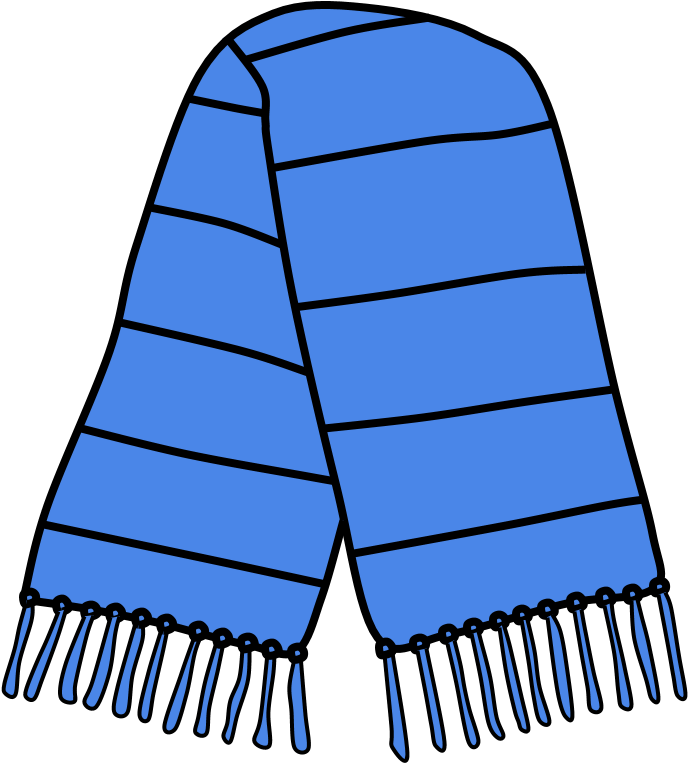 c______
alcio
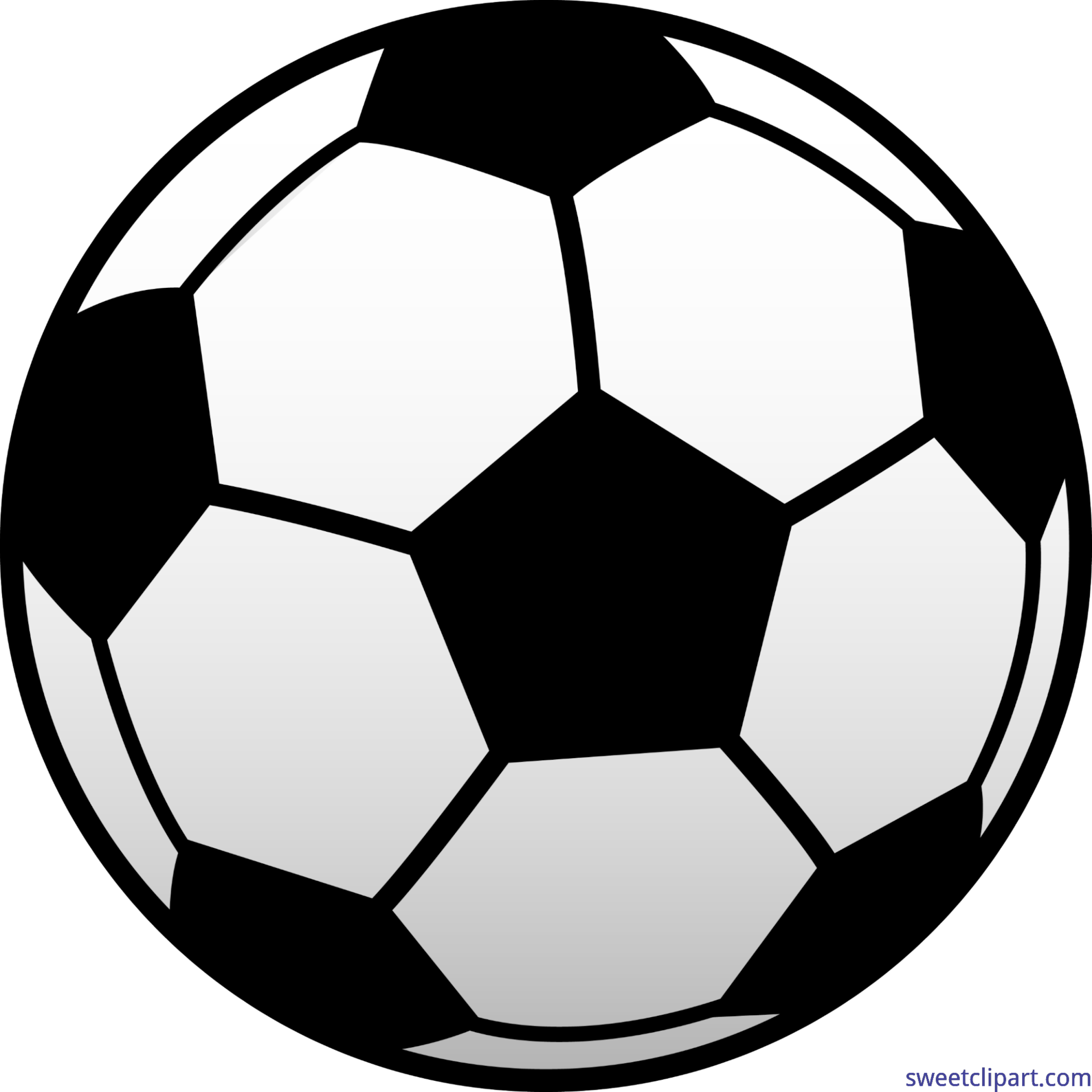 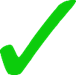 ciarpa
s____
Write down the Italian word that has the SSC sci
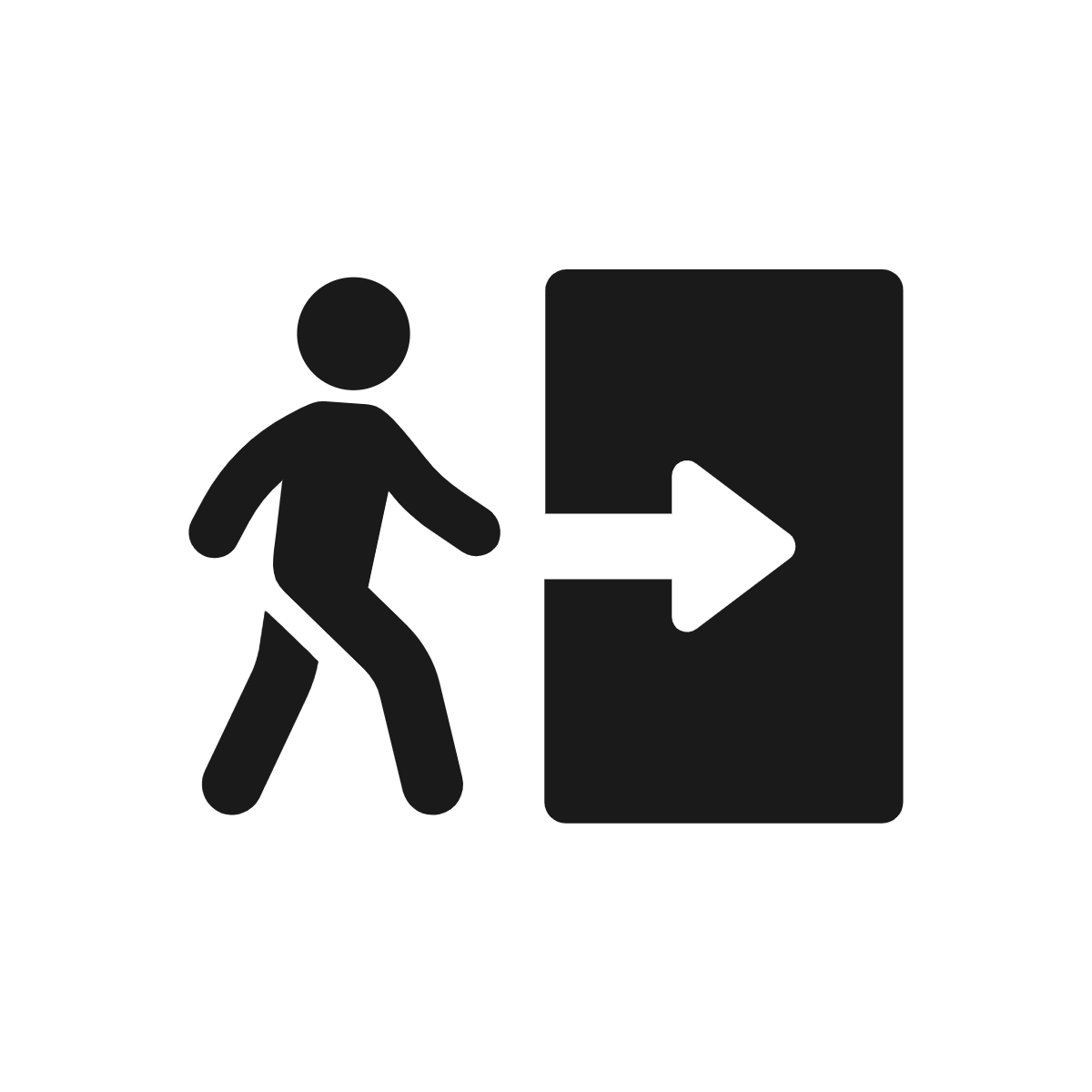 O
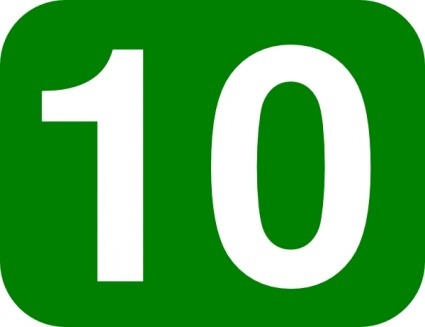 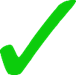 ieci
u_____
scire
d______
Write down the Italian word that has the SSC sce
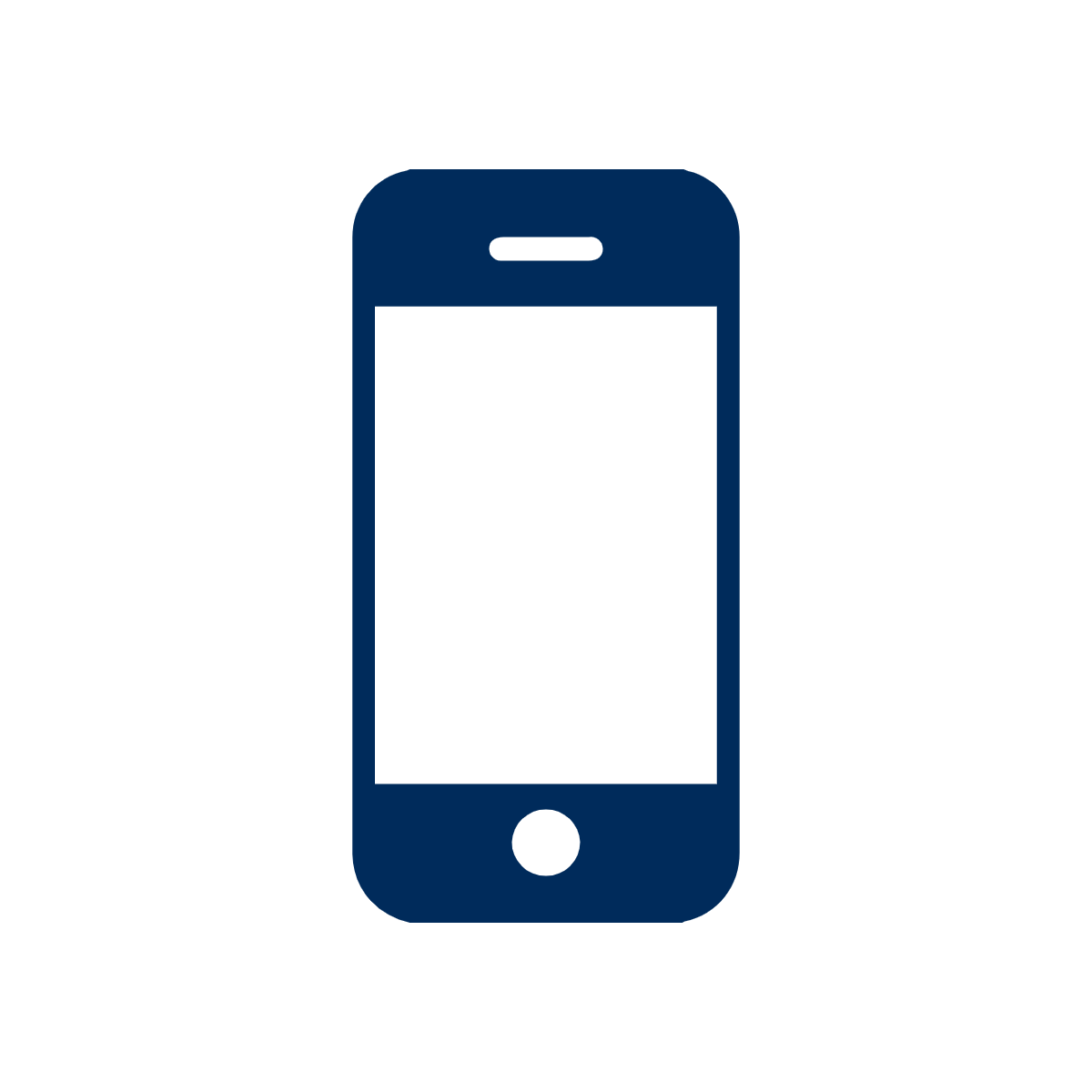 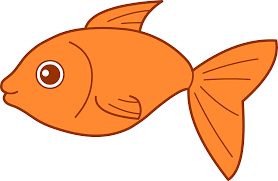 O
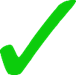 c_______
ellulare
esce
p______